Wieder und wieder und wieder …
JavaKara programmieren:Wiederholungen
Kara soll laufen, bis er vor Pilz ist, und den Pilz dann ein Feld schieben
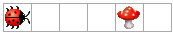 Kara soll laufen, bis er vor Pilz ist, und den Pilz dann ein Feld schieben
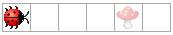 Nicht vor Pilz?
ja
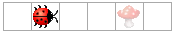 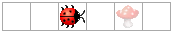 Schritt vorwärts
Kara soll laufen, bis er vor Pilz ist, und den Pilz dann ein Feld schieben
Nicht vor Pilz?
ja
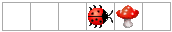 Schritt vorwärts
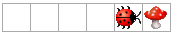 Schritt vorwärts
Pilzsuche in Java-Code
public void myProgram() {
  while (! kara.mushroomFront()) {
    kara.move();
  }
  kara.move();
}
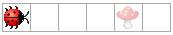 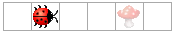 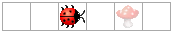 Die allgemeine Beschreibung einer Schleife mit Abbruchsbedingung: 

while (Boole’scher Ausdruck) {
  // solange der Ausdruck zu wahr ausgewertet wird, 
  // werden alle Anweisungen in diesem Block wiederholt
}
Pilzsuche in Java-Code
public void myProgram() {
  while (! kara.mushroomFront()) {
    kara.move();
  }
  kara.move();
}
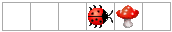 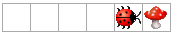 Die allgemeine Beschreibung einer Schleife mit Abbruchsbedingung: 

while (Boole’scher Ausdruck) {
  // solange der Ausdruck zu wahr ausgewertet wird, 
  // werden alle Anweisungen in diesem Block wiederholt
}
Kara soll laufen, bis er auf einem Kleeblatt zwischen Bäumen ist
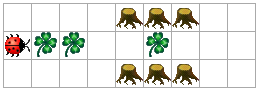 Und unterwegs alle Blätter essen.
Kara soll durch diesen «Wald» laufen, bis er beim Kleeblatt ist
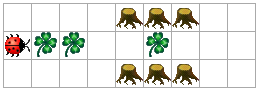 Nicht (auf Blatt und zwischen Bäumen)?
nein
ja
Und unterwegs alle Blätter essen.
Auf Blatt?
ja
Blatt fressen
Schritt vorwärts
Blatt fressen
Kara soll durch diesen «Wald» laufen, bis er beim Kleeblatt ist
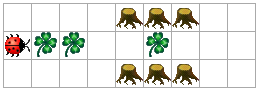 public void myProgram() {

  while (! (kara.treeLeft() && 
                    kara.treeRight() && 
                    kara.onLeaf())) {

    if (kara.onLeaf()) {
      kara.removeLeaf();
    }

    kara.move();
  }

  kara.removeLeaf();
}
Und unterwegs alle Blätter essen.
Kara soll fünf Kleeblätter legen: Schleife mit Abbruchbedingung
public void myProgram() {

  int i = 0;

  while (i < 5) {

    kara.putLeaf();
    kara.move();

    i++;

  }
}
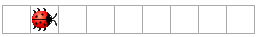 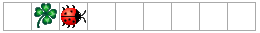 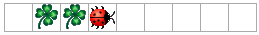 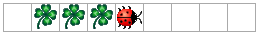 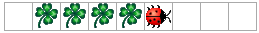 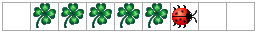 Kara soll fünf Kleeblätter legen: Schleife mit Abbruchbedingung
public void myProgram() {

  int i = 0;

  while (i < 5) {

    kara.putLeaf();
    kara.move();

    i++;

  }
}
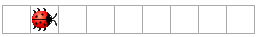 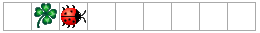 Zähler initialisieren
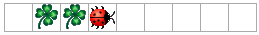 Abbruchbedingung
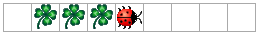 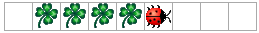 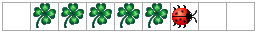 Zähler erhöhen
Kara soll fünf Kleeblätter legen: Kurzschreibweise mit Zählschleife
public void myProgram() {
 for (int i = 0; i < 5; i++) {
    kara.putLeaf();
    kara.move();
  }
}
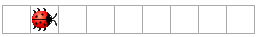 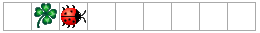 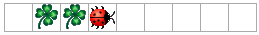 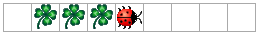 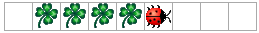 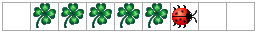 Zähler initialisieren: Beliebige Anweisungen
Abbruchbedingung: Boole’scher Ausdruck
Zähler erhöhen: Beliebige Anweisungen
Kara soll fünf Kleeblätter legen: Kurzschreibweise mit Zählschleife
Alles gleichwertige For-Schleifen:

for (int i = 0; i < 5; i++)
for (int i = 1; i <= 5; i++)
for (int i = 10; i < 20; i = i+2)
for (int i = 32; i > 1; i = i / 2)
...
Der Phantasie sind keine Grenzen gesetzt. Aber ein Programm soll seine Absicht immer so klar wie möglich kommunizieren. Üblicherweise wird daher die erste Schreibweise verwendet.
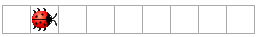 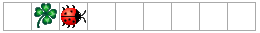 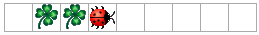 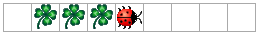 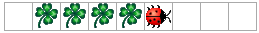 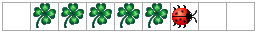 Kara soll Kleeblattstreifen legen
x
Objekt «world» bietet Methoden für direkte Manipulation der Welt (siehe auch Hilfe in JavaKara):

world.setLeaf(x, y, true);
// plaziert Kleeblatt an (x,y), 
// falls noch keines vorhanden

world.setLeaf(x, y, false);
// löscht Kleeblatt an (x,y),
// falls eines vorhanden
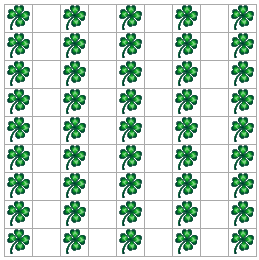 y
Kara soll Kleeblattstreifen legen
x
Objekt «world» bietet Methoden für direkte Manipulation der Welt (siehe auch Hilfe in JavaKara):

int breite = world.getSizeX();
// Breite der Welt abfragen

int hoehe = world.getSizeY();
// Höhe der Welt abfragen
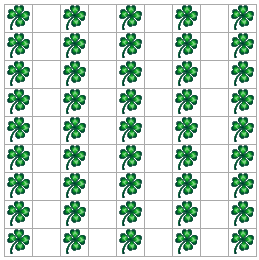 world.getSizeY()
y
world.getSizeX()
Kara soll Kleeblattstreifen legen
x
Betrachten wir zuerst nur die einzelne Zeile 0:

for (int x = 0; x < world.getSizeX(); x = x + 2) {
    world.setLeaf(x, 0, true);
}

x nimmt die Werte 0, 2, …, world.getSizeX()-1 an. 
Im konkreten Beispiel links: 0, 2, 4, 6, 8.
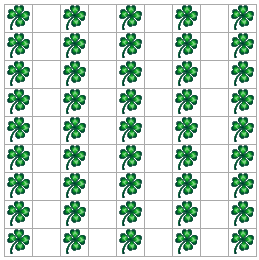 y
Kara soll Kleeblattstreifen legen
x
Betrachten wir zuerst nur die einzelne Zeile y=3:

int y = 3;
for (int x = 0; x < world.getSizeX(); x = x + 2) {
    world.setLeaf(x, y, true);
}

x nimmt die Werte 0, 2, …, world.getSizeX()-1 an. 
Im konkreten Beispiel links: 0, 2, 4, 6, 8.
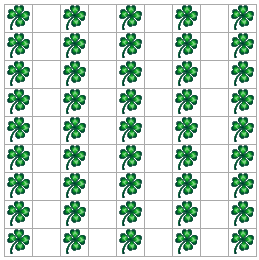 y
Kara soll Kleeblattstreifen legen
x
Betrachten wir nun alle Zeilen y:

for (int y = 0; y < world.getSizeY(); y++) {  
    for (int x = 0; x < world.getSizeX(); x = x + 2) {
        world.setLeaf(x, y, true);
    }
}

y nimmt die Werte 0, 1, 2, …, world.getSizeY()-1 an. 
Im konkreten Beispiel links: 0, 1, 2, 3, 4, 5, 6, 7, 8.

Für jeden Wert von y: 
x nimmt die Werte 0, 2, …, world.getSizeX()-1 an. 
Im konkreten Beispiel links: 0, 2, 4, 6, 8.
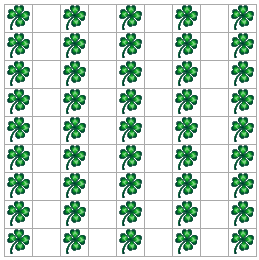 y
Kara soll Kleeblattstreifen legen:Programmausführung
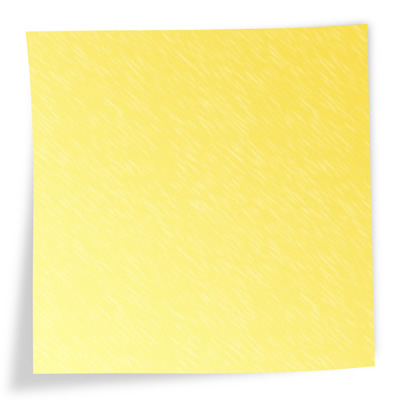 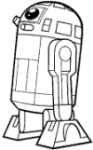 public void myMainProgram() {
    for (int y = 0; y < world.getSizeY(); y++) {  
        for (int x = 0; x < world.getSizeX(); x = x + 2) {
            world.setLeaf(x, y, true);
        }
    }
}
Methode myProgram
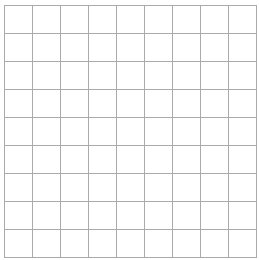 Kara soll Kleeblattstreifen legen:Programmausführung
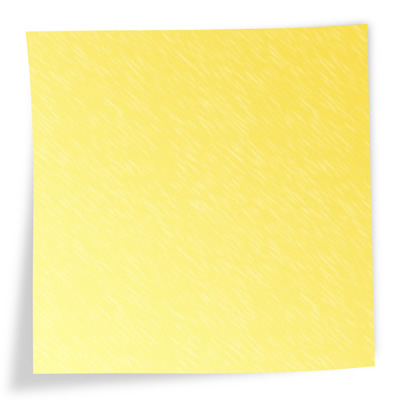 public void myMainProgram() {
    for (int y = 0; y < world.getSizeY(); y++) {  
        for (int x = 0; x < world.getSizeX(); x = x + 2) {
            world.setLeaf(x, y, true);
        }
    }
}
int y=0
Methode myProgram
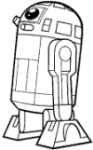 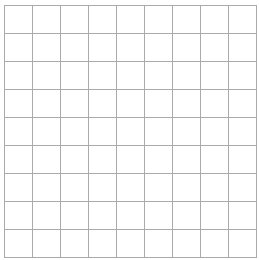 y=0
Kara soll Kleeblattstreifen legen:Programmausführung
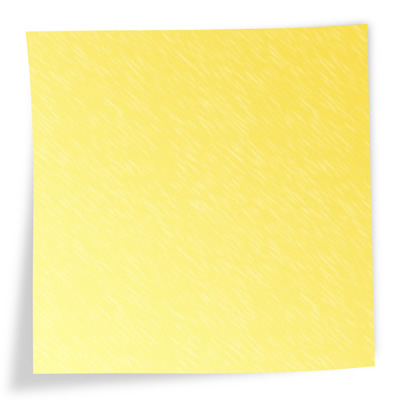 public void myMainProgram() {
    for (int y = 0; y < world.getSizeY(); y++) {  
        for (int x = 0; x < world.getSizeX(); x = x + 2) {
            world.setLeaf(x, y, true);
        }
    }
}
int x=0
int y=0
Methode myProgram
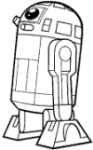 x=0
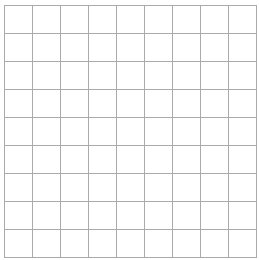 y=0
Kara soll Kleeblattstreifen legen:Programmausführung
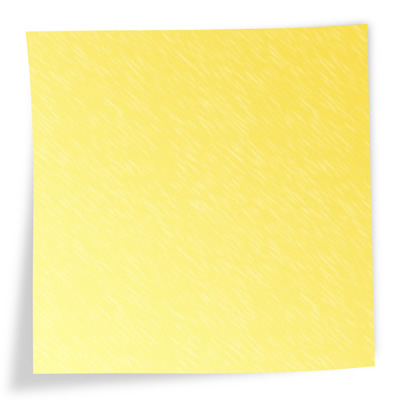 public void myMainProgram() {
    for (int y = 0; y < world.getSizeY(); y++) {  
        for (int x = 0; x < world.getSizeX(); x = x + 2) {
            world.setLeaf(x, y, true);
        }
    }
}
int x=0
int y=0
Methode myProgram
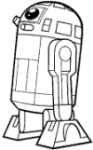 x=0
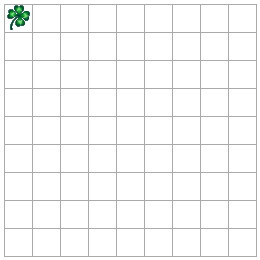 y=0
Kara soll Kleeblattstreifen legen:Programmausführung
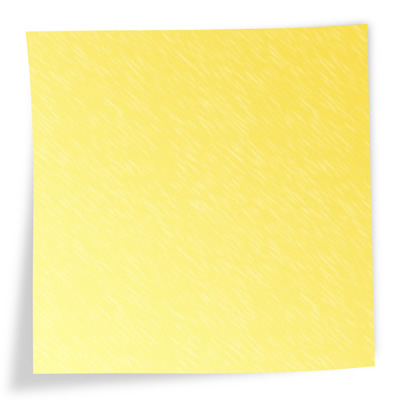 public void myMainProgram() {
    for (int y = 0; y < world.getSizeY(); y++) {  
        for (int x = 0; x < world.getSizeX(); x = x + 2) {
            world.setLeaf(x, y, true);
        }
    }
}
int x=2
int y=0
Methode myProgram
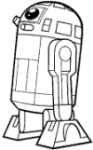 x=2
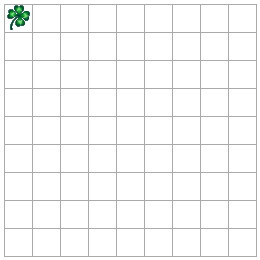 y=0
Kara soll Kleeblattstreifen legen:Programmausführung
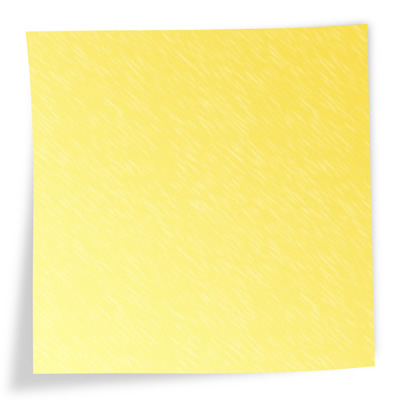 public void myMainProgram() {
    for (int y = 0; y < world.getSizeY(); y++) {  
        for (int x = 0; x < world.getSizeX(); x = x + 2) {
            world.setLeaf(x, y, true);
        }
    }
}
int x=2
int y=0
Methode myProgram
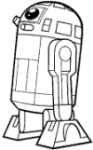 x=2
y=0
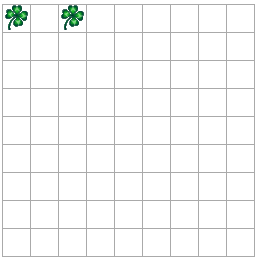 Kara soll Kleeblattstreifen legen:Programmausführung
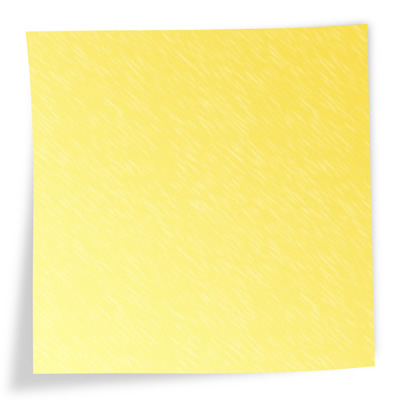 public void myMainProgram() {
    for (int y = 0; y < world.getSizeY(); y++) {  
        for (int x = 0; x < world.getSizeX(); x = x + 2) {
            world.setLeaf(x, y, true);
        }
    }
}
int x=8
int y=0
Methode myProgram
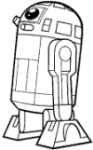 x=8
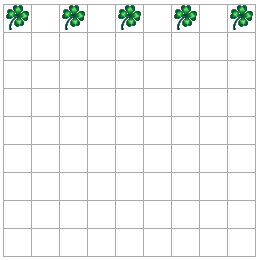 y=0
Kara soll Kleeblattstreifen legen:Programmausführung
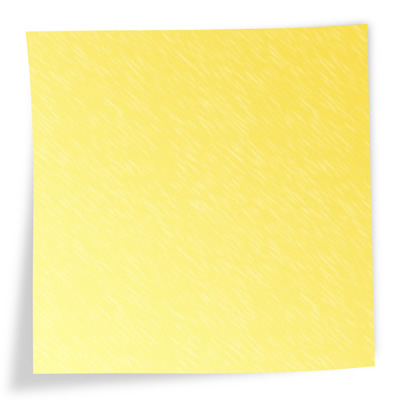 public void myMainProgram() {
    for (int y = 0; y < world.getSizeY(); y++) {  
        for (int x = 0; x < world.getSizeX(); x = x + 2) {
            world.setLeaf(x, y, true);
        }
    }
}
int y=1
Methode myProgram
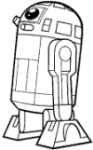 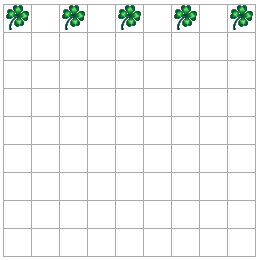 y=1
Kara soll Kleeblattstreifen legen:Programmausführung
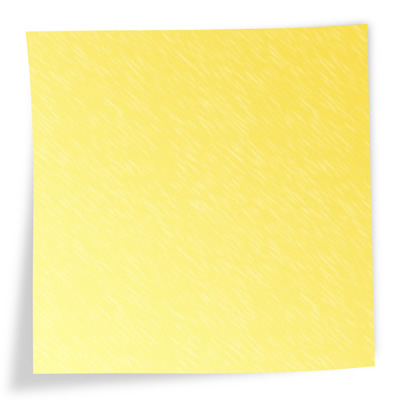 public void myMainProgram() {
    for (int y = 0; y < world.getSizeY(); y++) {  
        for (int x = 0; x < world.getSizeX(); x = x + 2) {
            world.setLeaf(x, y, true);
        }
    }
}
int x=0
int y=1
Methode myProgram
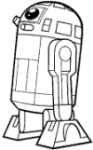 x=0
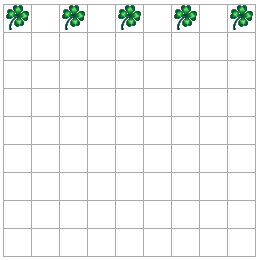 y=1
Kara soll Kleeblattstreifen legen:Programmausführung
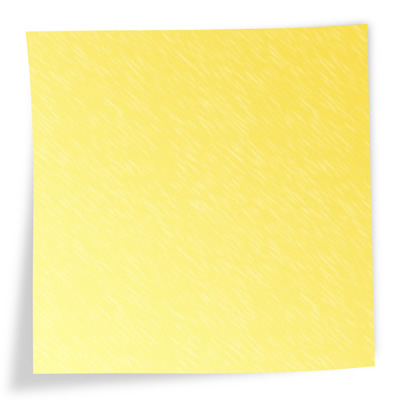 public void myMainProgram() {
    for (int y = 0; y < world.getSizeY(); y++) {  
        for (int x = 0; x < world.getSizeX(); x = x + 2) {
            world.setLeaf(x, y, true);
        }
    }
}
int x=0
int y=1
Methode myProgram
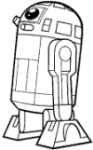 x=0
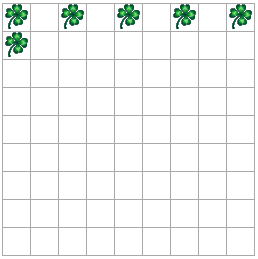 y=1
Kara soll Kleeblattstreifen legen:Alternative Lösung: Methode
@Override
public void myMainProgram() {
	for (int y = 0; y < world.getSizeY(); y++) {
		eineZeile(y);
	}
}

void eineZeile(int y) {
	for (int x = 0; x < world.getSizeX(); x = x + 2) {
		world.setLeaf(x, y, true);
	}
}
Kara soll Kleeblattstreifen legen:Alternative Lösung: Spalten zuerst
@Override
public void myMainProgram() {
	for (int x = 0; x < world.getSizeX(); x = x + 2) {
		for (int y = 0; y < world.getSizeY(); y++) {
			world.setLeaf(x, y, true);
		}
	}
}
Beliebig kombinierbar: Schleifen, Verzweigungen
if (...) {
  while (...) {
    if (...) {
      for (...) { 
      }
    }
    else if {
      while (...) {
      }
    }
  }
}
if (...) {
  while (...) {
    if (...) {
      for (...) { 
      }
    }
    else if {
      while (...) {
      }
    }
  }
}
HILFE!
Programme lesbar halten mit überschaubaren Methoden
if (...) {
  while (...) {
    methode1();
  }
}
void methode1() {
  if (...) {
    methode2();
  }
  else if {
    methode3();
  }
}
void methode2() {
  for (...) { 
  }
}
void methode3() {
  while (...) {
  }
}